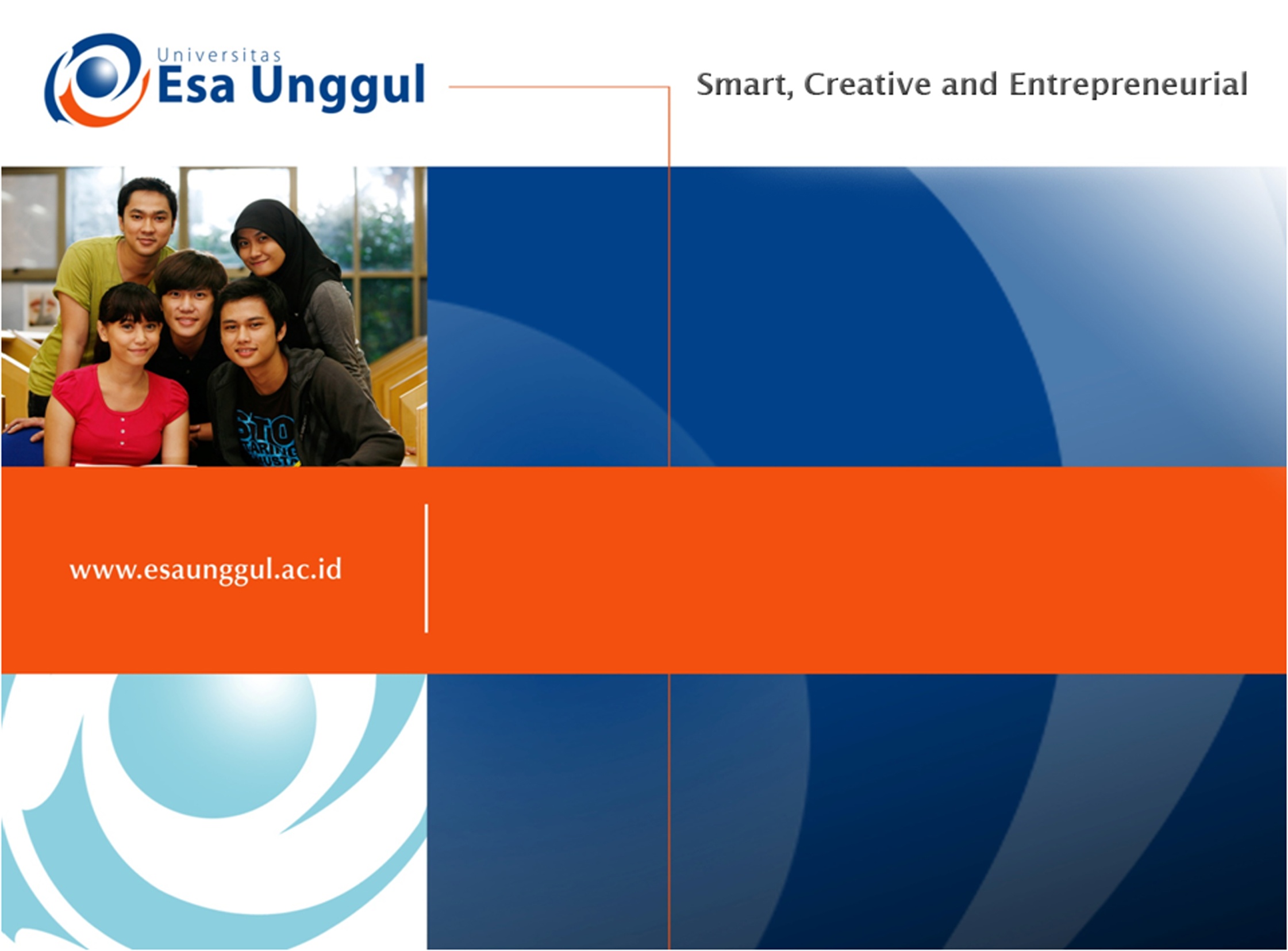 Case Study TKD, CFIT, IST
PERTEMUAN 7
Dosen : Novendawati Wahyu Sitasari, M.Psi., Psikolog
Fakultas Psikologi
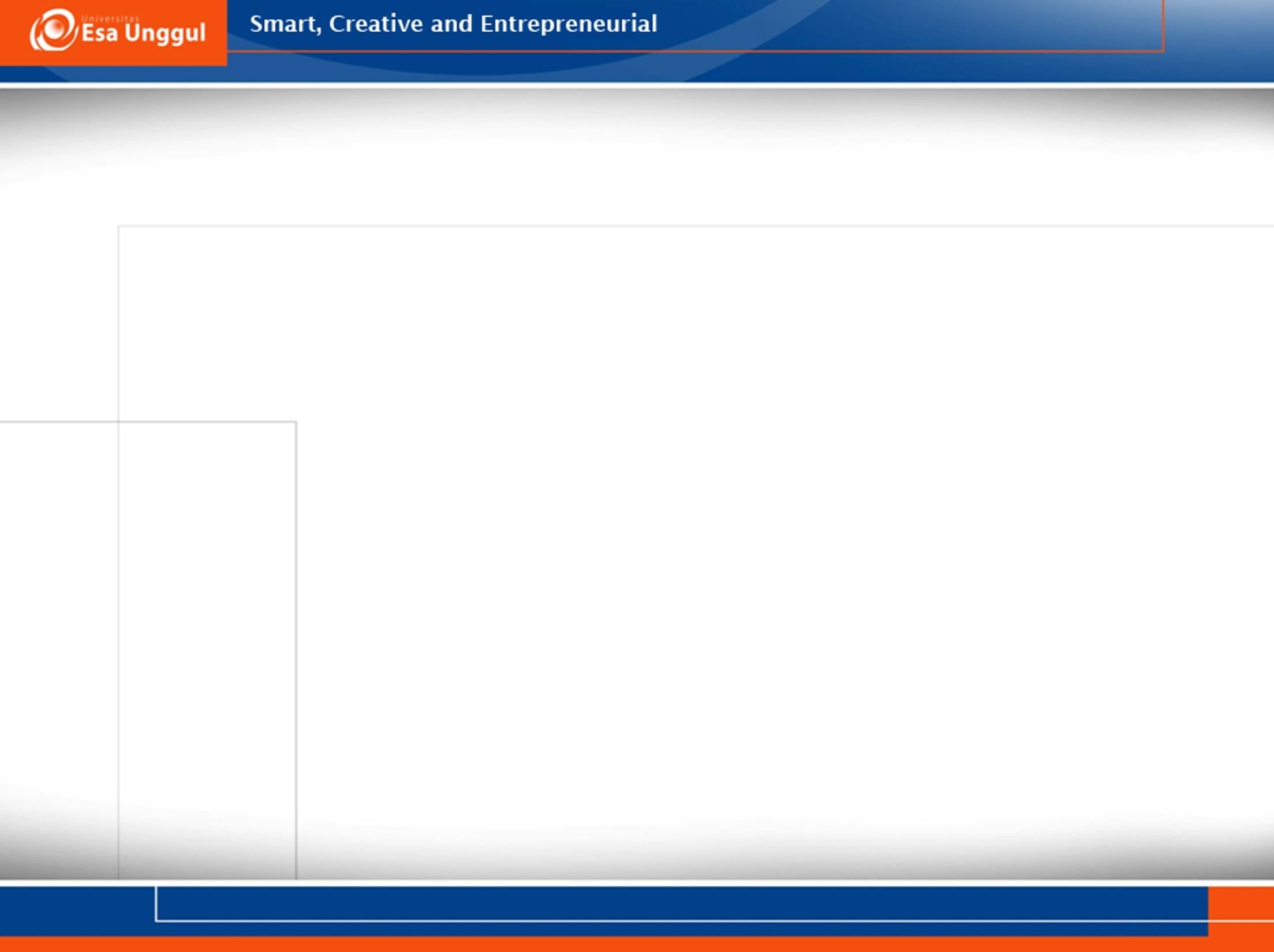 KEMAMPUAN AKHIR YANG DIHARAPKAN
Mahasiswa mampu memberikan instruksi tes bakat (IST, TKD, CFIT, Raven Test)
Mahasiswa mampu menskoring tes 
Mahasiswa mampu memberikan analisa terhadap kasus-kasus yang diberikan
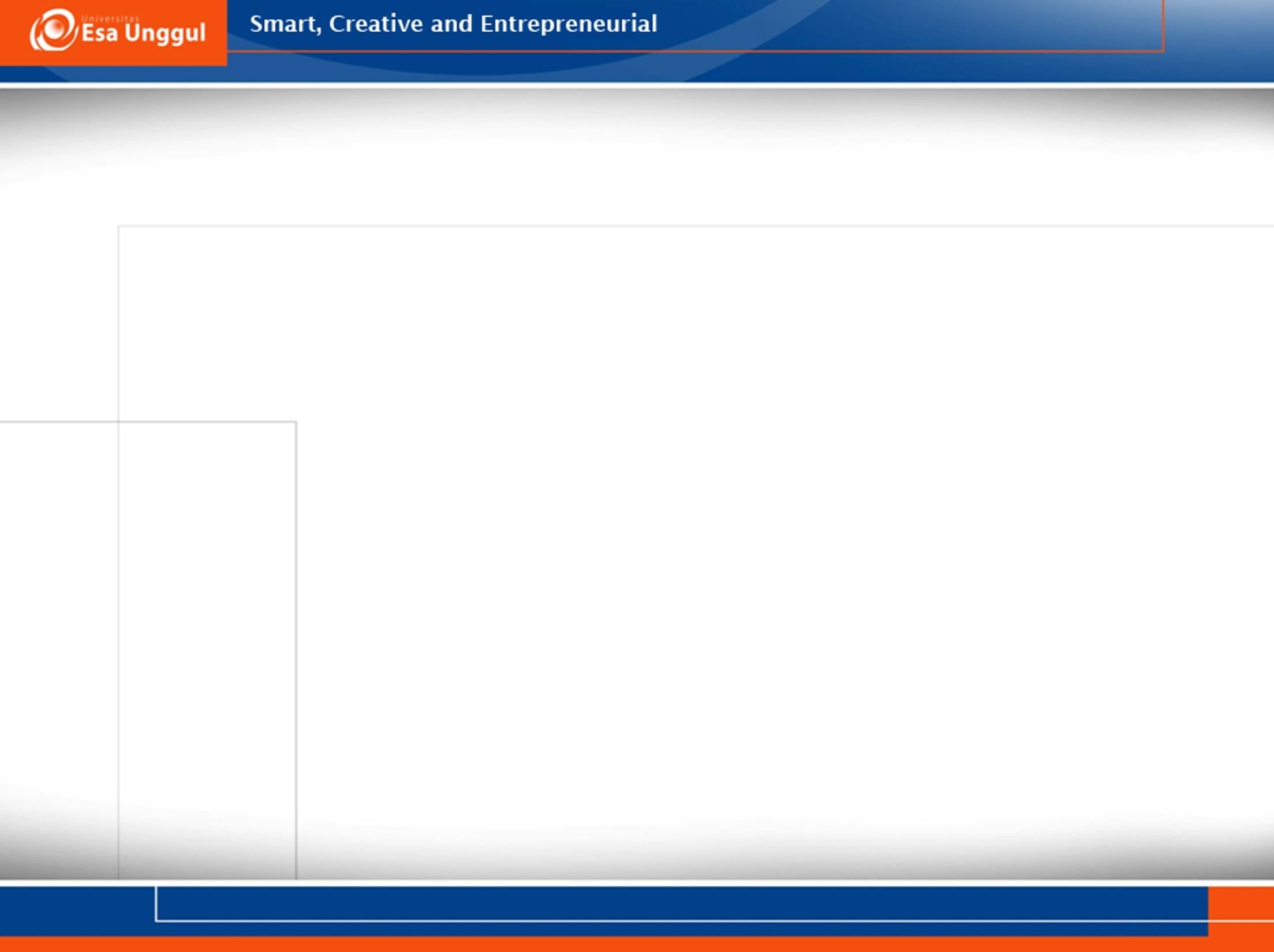 Case Study TKD, CFIT, IST
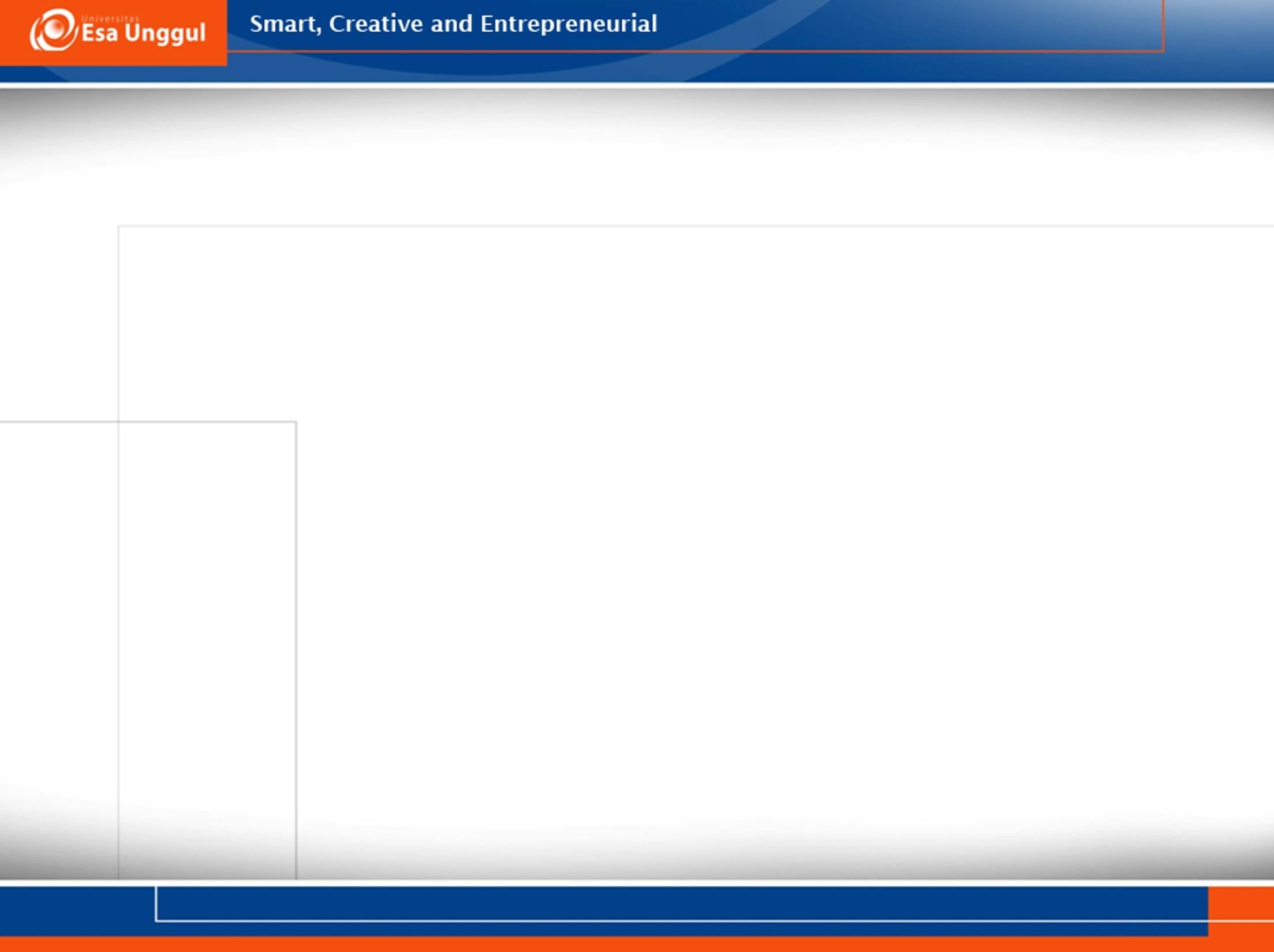 DISKUSI KASUS